19th International Conference on Hadron Spectroscopy and Structure in memoriam Simon Eidelman 
(26-31 July 2021
Mexico City]
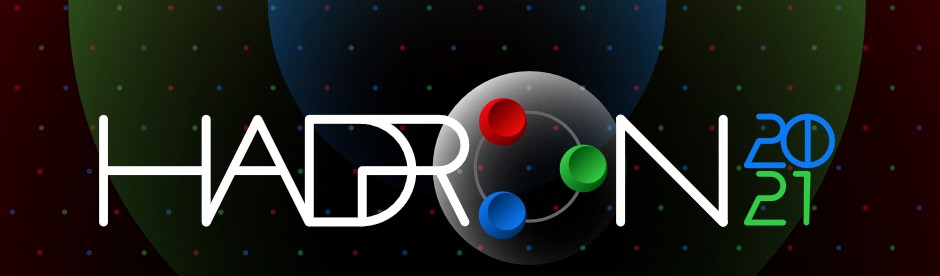 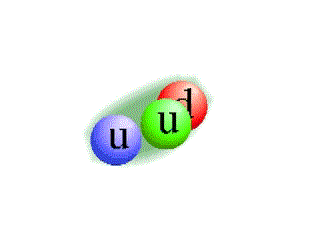 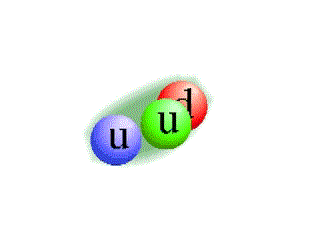 “Study of branching ratio and decay widths of the main, hidden and open channels of tetraquarks”
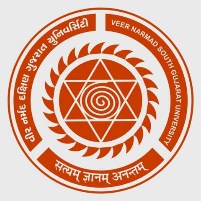 By Mr.Rahul M Mistry
V S Patel College of Arts and Science,
   Bilimora, Gujarat, India.
Mr Rahul Mistry
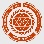 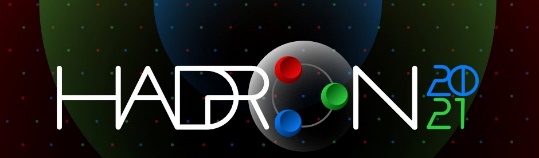 outline
Mr Rahul Mistry
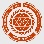 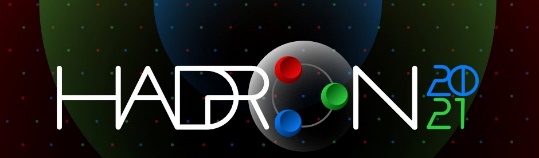 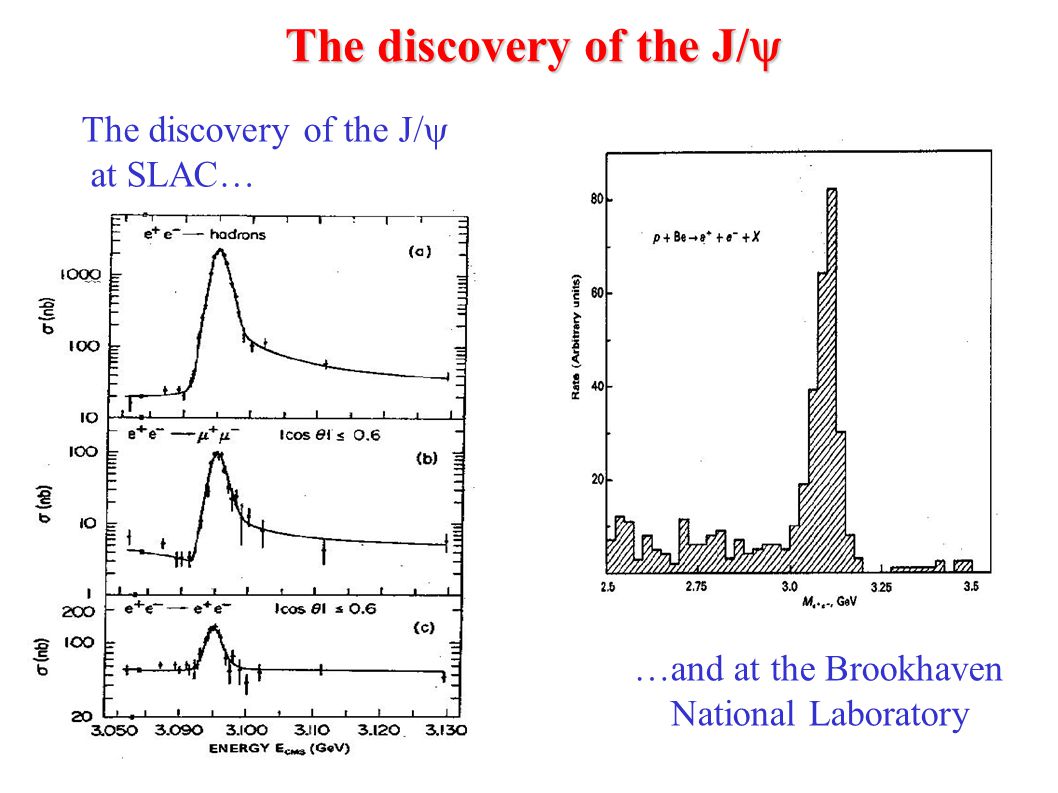 Mr Rahul Mistry
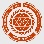 [1] https://slideplayer.com/slide/4315864/
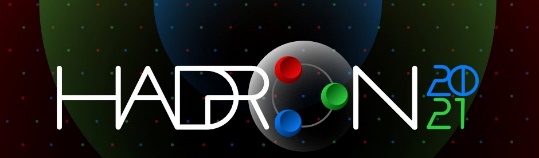 X (3872) state observed in 2003 by the Belle collaboration[1]
Many unexpected exotic hadrons., have been reported experimentally.
Several attempts have been made to describe the interaction between two mesons
Thus, its interpretation as a tetraquark state or a di mesonic molecular state remains unresolved.
Mr Rahul Mistry
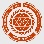 [1] Belle Collaboration, S. K. Choi et al.Phys. Rev. Lett. 91 (2003) 262001,arXiv:hep-ex/0309032.
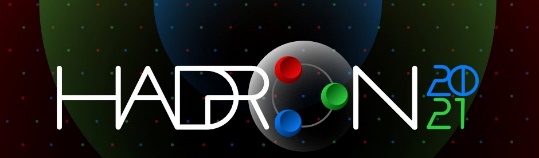 Four-charm tetraquark has been spotted at CERN by LHCb collaboration[1]
The first tetraquark comprising all charm quarks and antiquarks have been discovered by studying the invariant mass distribution of two J/Ψ mesons produced in proton-proton collisions at center-of-mass energies up to 13 TeV
Tetraquark to be made entirely of “heavy quarks”, which are the charm and beauty quarks
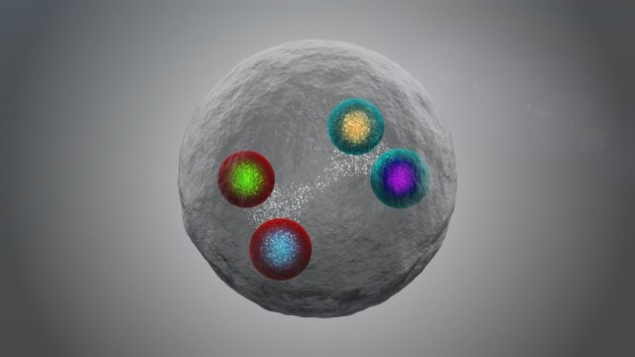 Mr Rahul Mistry
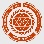 [1]https://physicsworld.com/a/four-charm-tetraquark-has-been-spotted-at-cern/
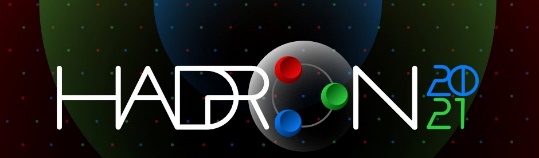 X(6900)
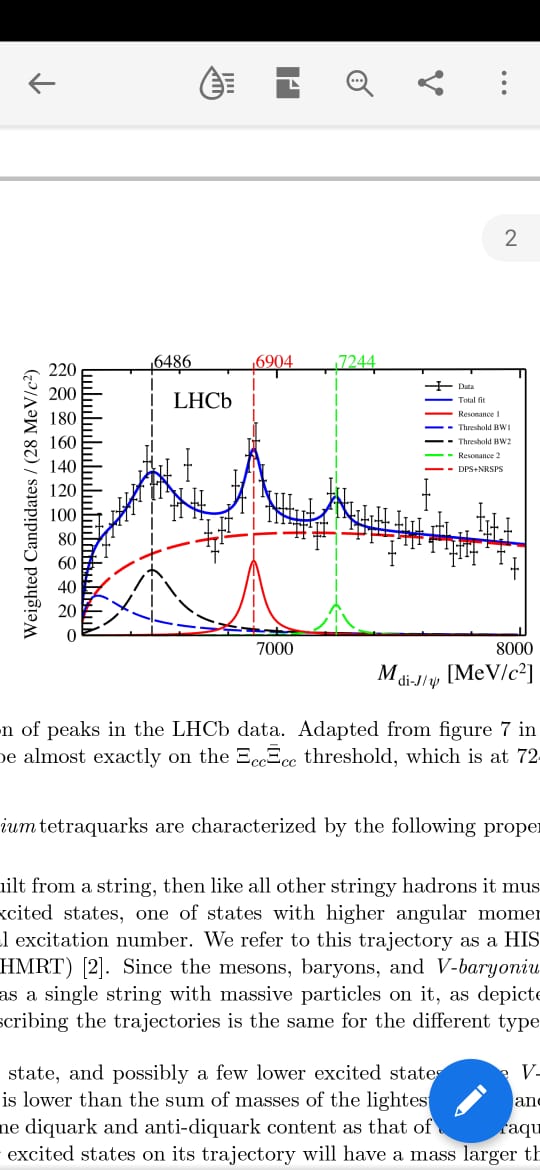 Mr Rahul Mistry
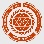 Ref:arXiv:2008.01095v3 [hep-ph] 13 Oct 2020
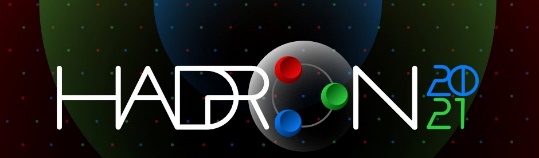 The nature of the newly observed four-charm states is yet to be determined even though a compact tetraquark interpretation is preferred.
Identifying new kinds of tetraquarks and measuring their properties will help paint a clearer picture of these exotic inhabitants of the subatomic domain and provide an opportunity to understand the nature of the four-charm state.
"If the four-heavy-quark interpretation is correct, a full spectrum of these tightly bound states is expected to be discovered from the data that LHCb will be able to collect in the near future. 
We make an attempt to predict masses of heavy tetraquarks in the framework of a non-relativistic quark model based on the potential approach
Mr Rahul Mistry
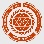 Article : LHCb collaboration. Observation of structure in the J/Ψ pair mass spectrum. Science Bulletin, 2020, 65(23) 1983-1993
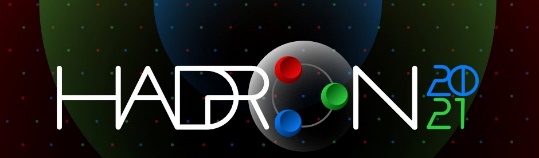 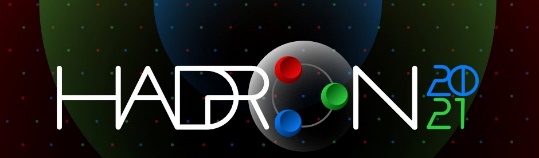 Mr Rahul Mistry
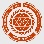 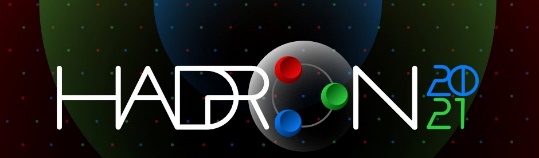 Mr Rahul Mistry
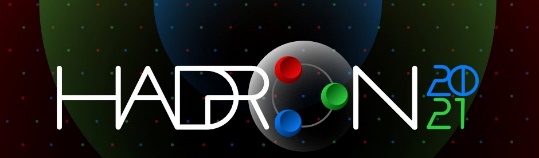 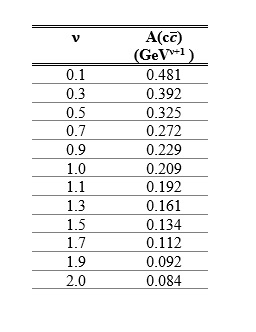 Mr Rahul Mistry
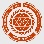 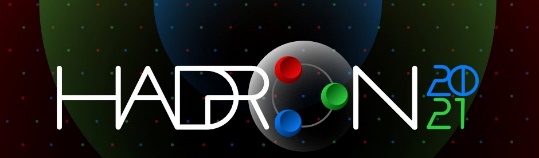 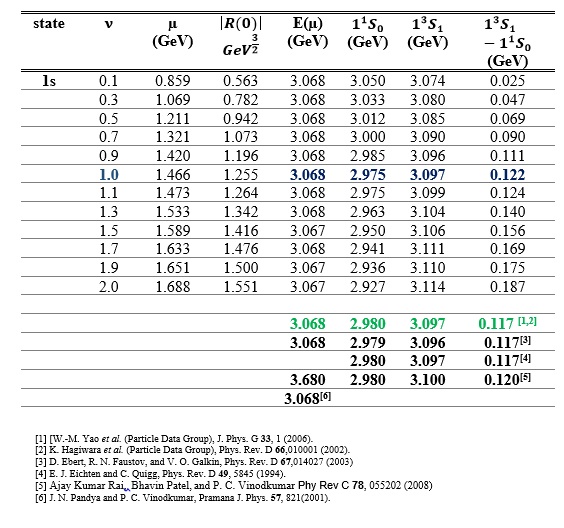 Mr Rahul Mistry
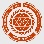 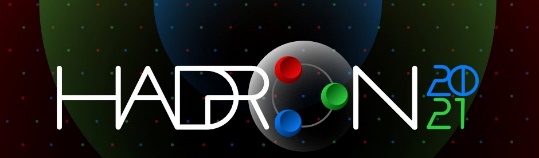 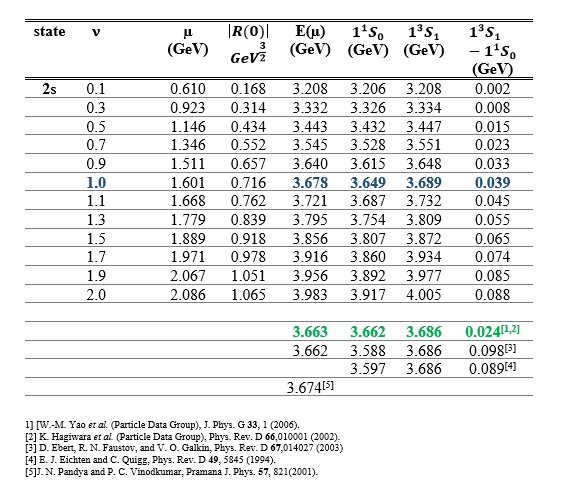 Mr Rahul Mistry
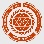 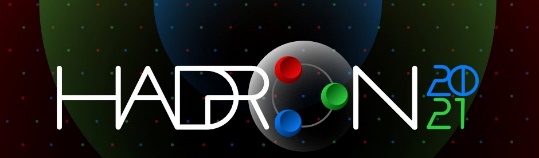 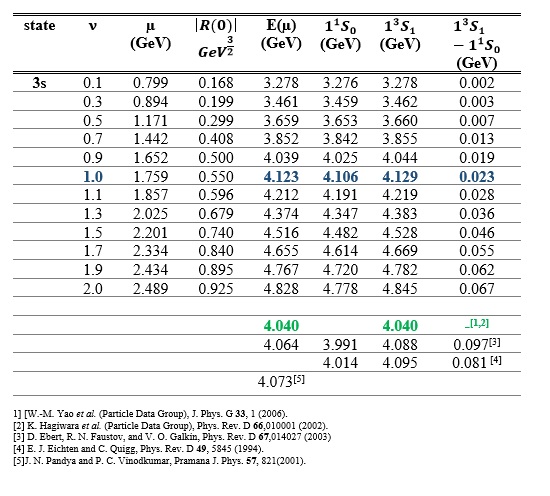 Mr Rahul Mistry
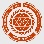 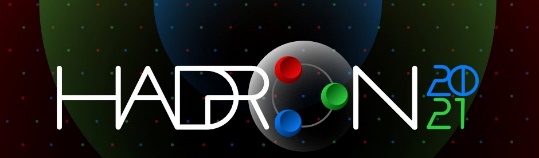 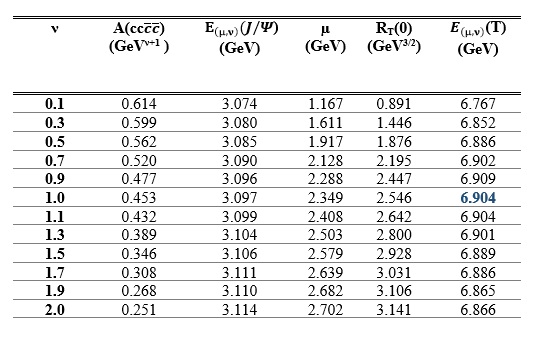 Mr Rahul Mistry
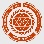 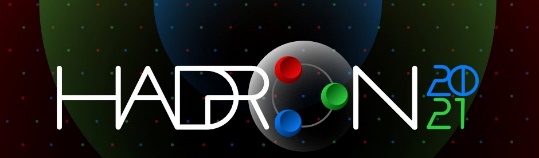 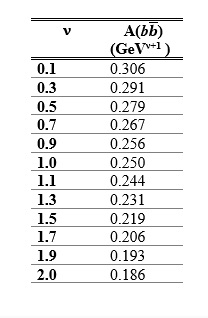 Mr Rahul Mistry
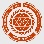 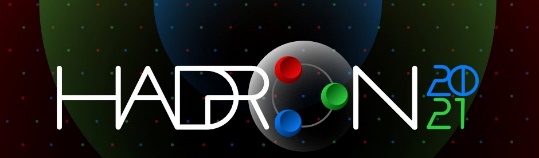 Mr Rahul Mistry
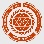 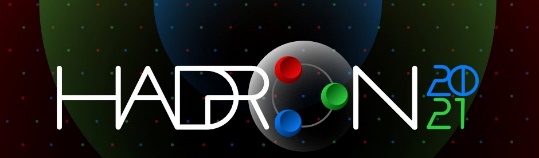 Mr Rahul Mistry
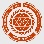 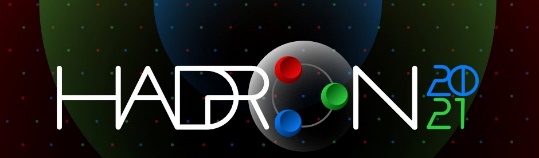 Mr Rahul Mistry
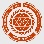 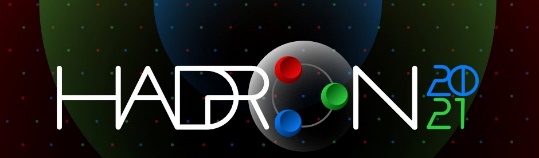 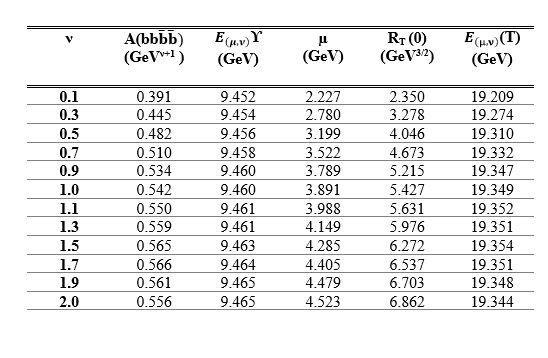 Mr Rahul Mistry
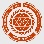 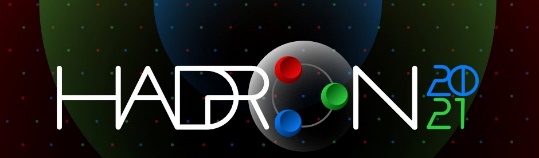 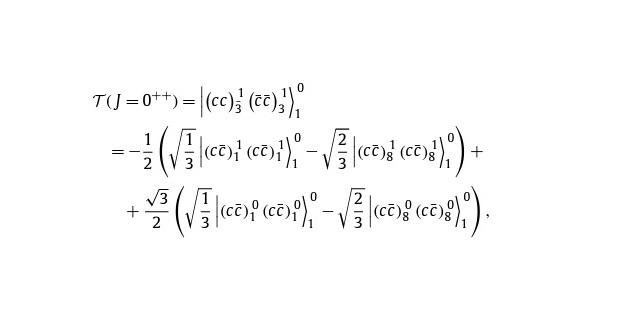 Mr Rahul Mistry
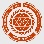 Ref:Physics Letters B 811 (2020) 135952
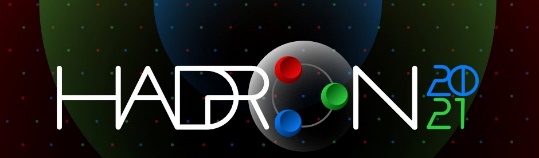 The total decay rate is the sum of individual decay rates, obtained from the simple formula

The colour singlet, spin 0 pair decays into 2gluons, which are converted into confined, light hadrons, this decay leads to: T→ ηc +light hadrons.
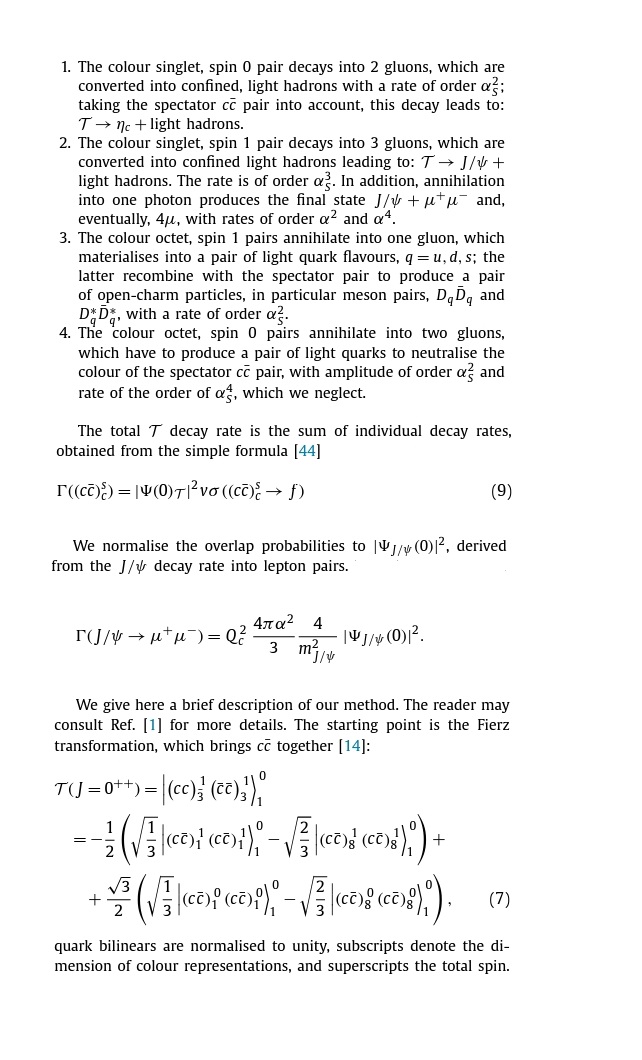 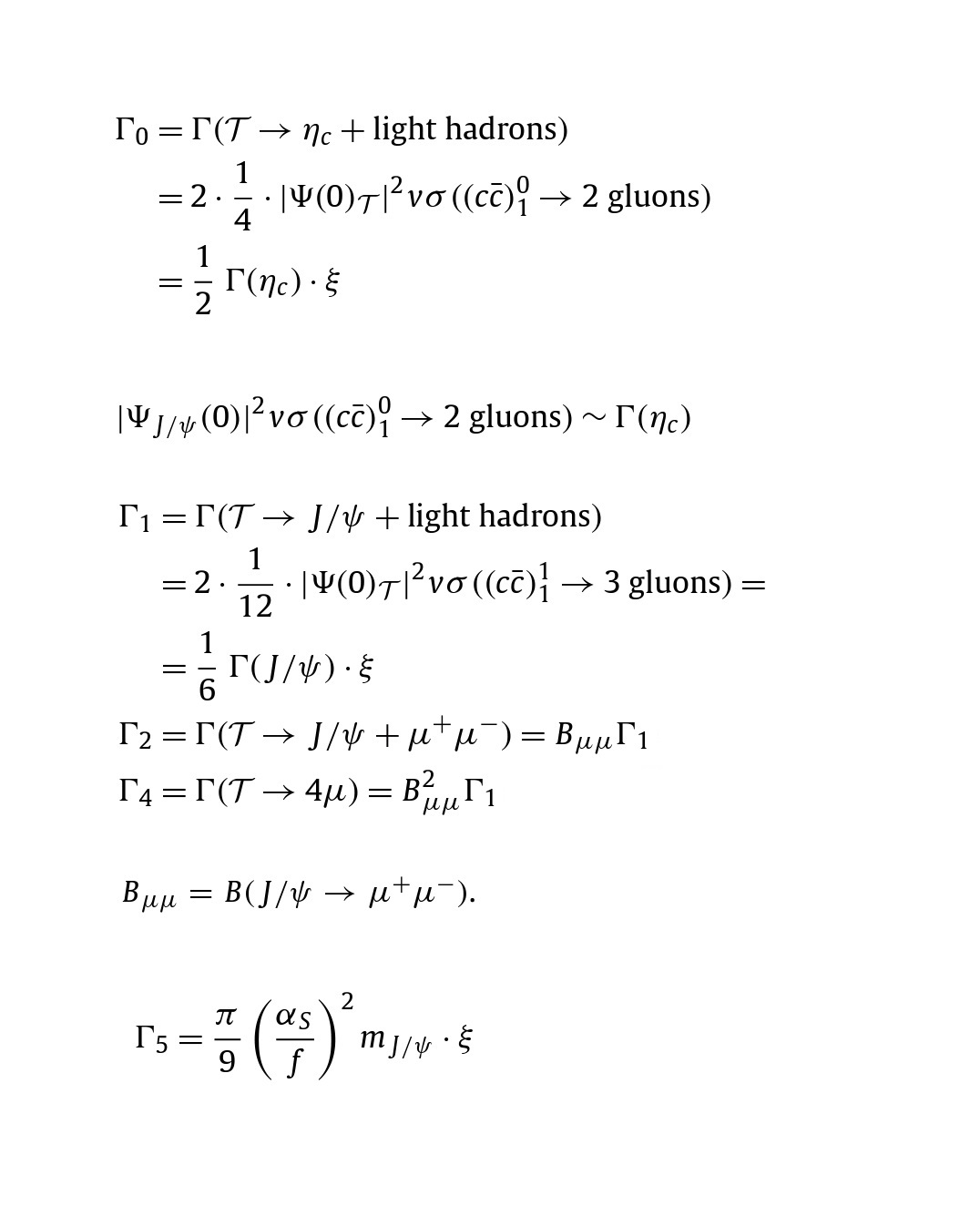 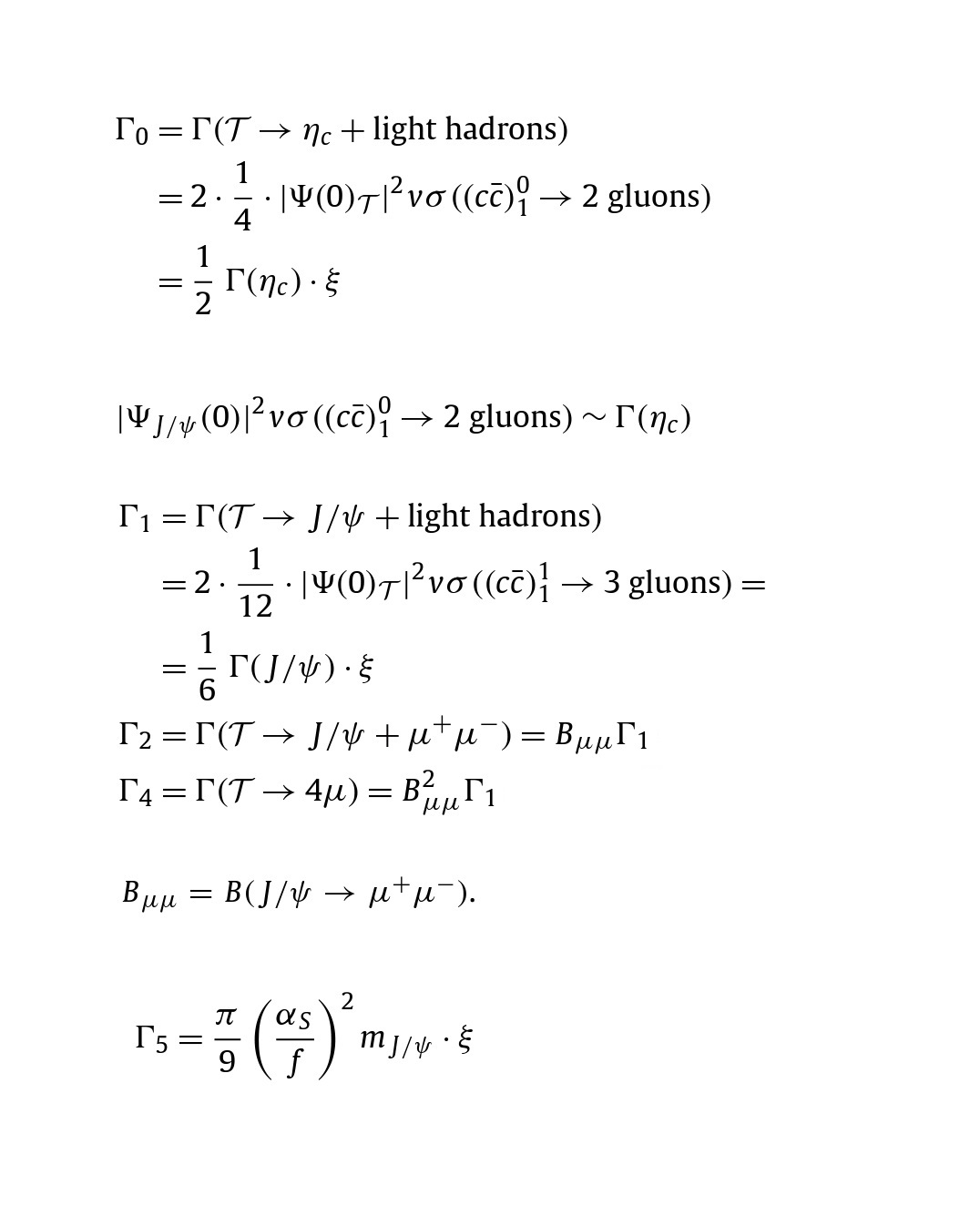 Mr Rahul Mistry
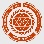 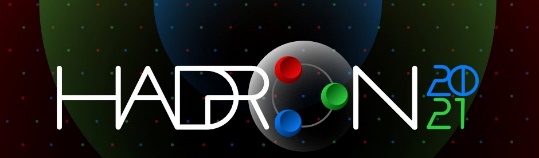 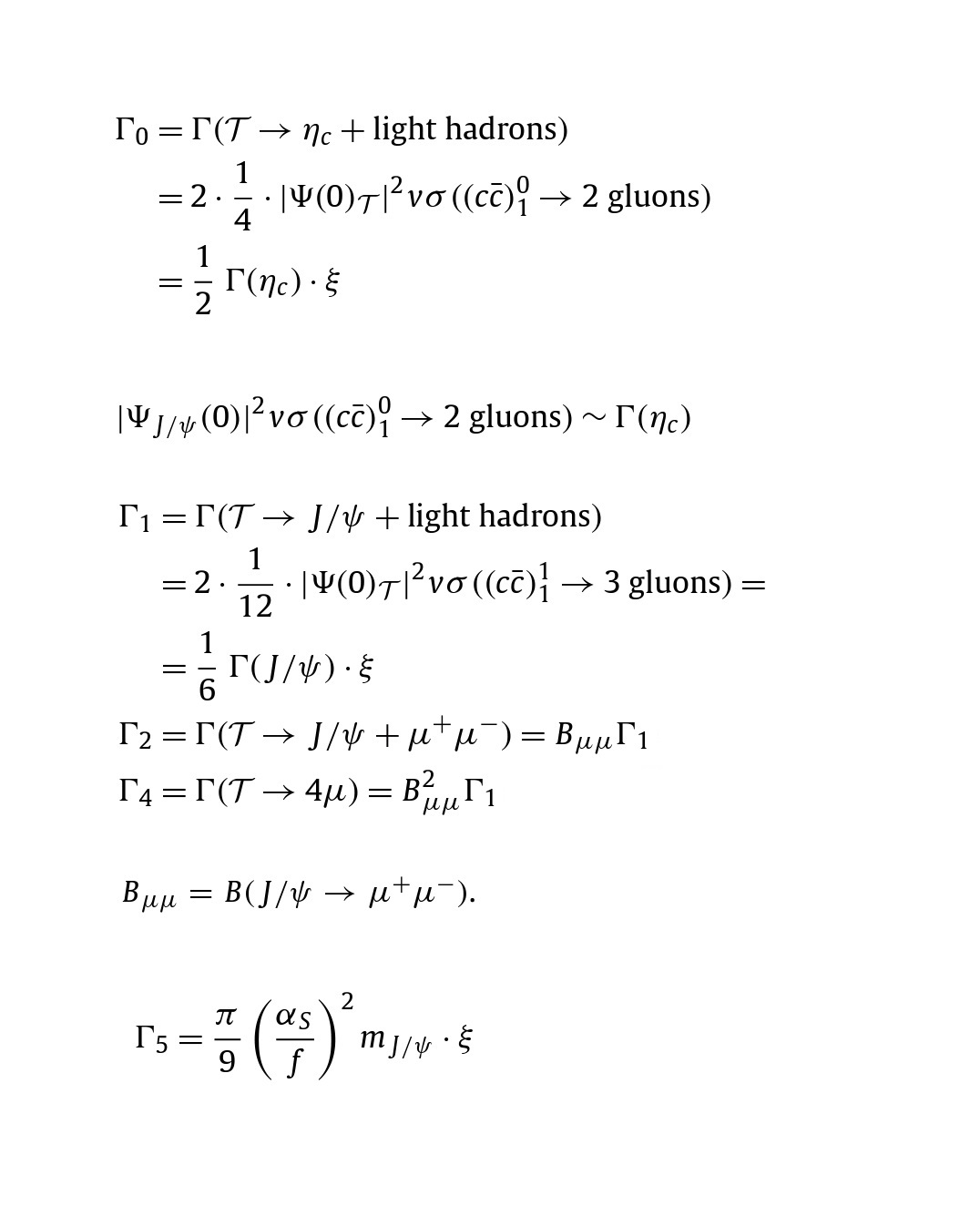 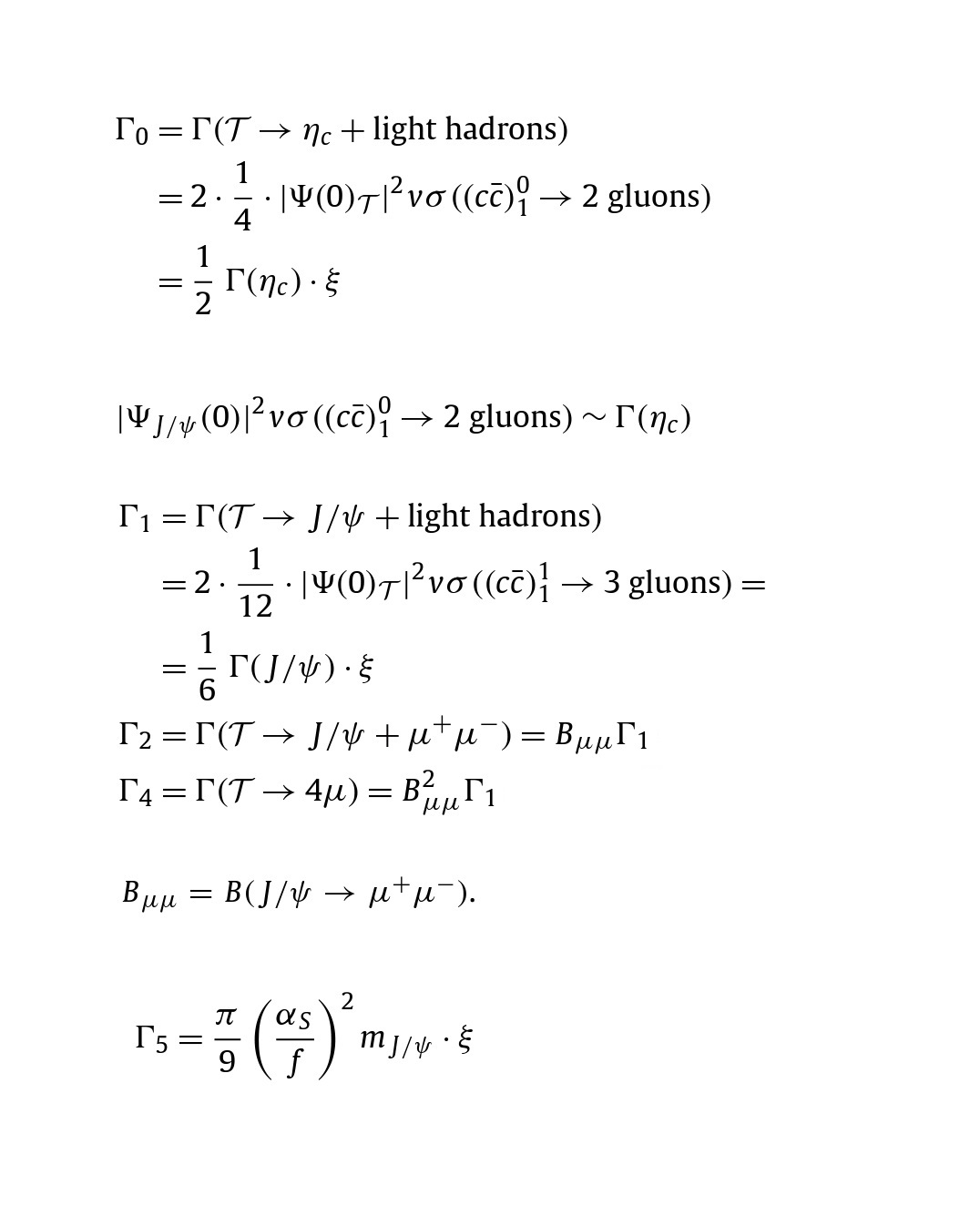 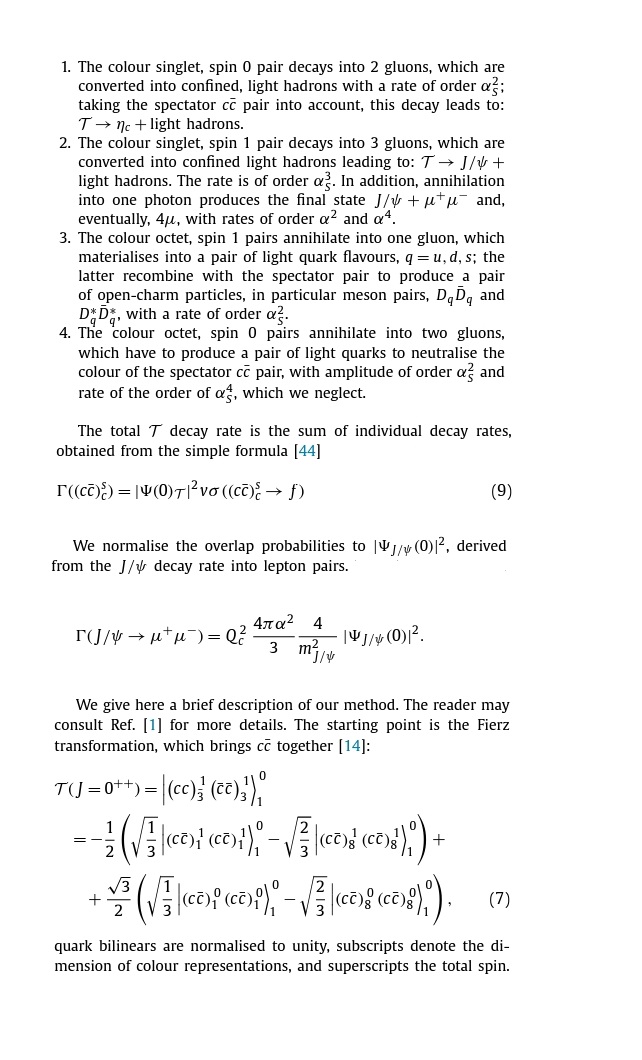 Mr Rahul Mistry
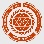 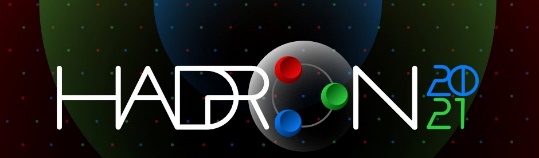 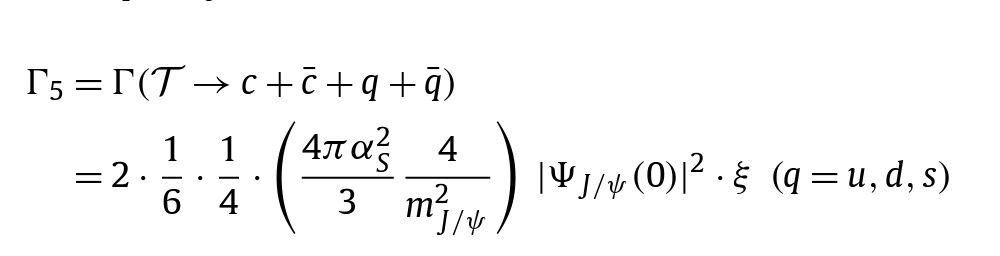 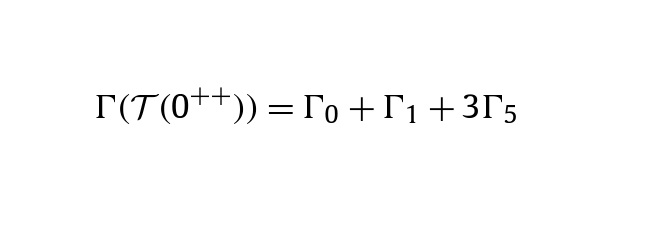 Mr Rahul Mistry
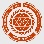 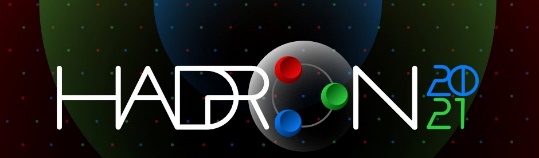 Mr Rahul Mistry
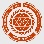 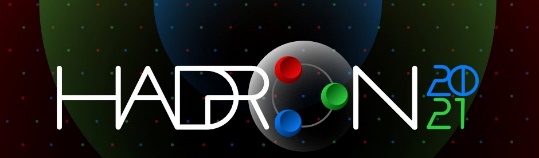 Mr Rahul Mistry
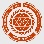 Ref:Physics Letters B 806 (2020) 135495
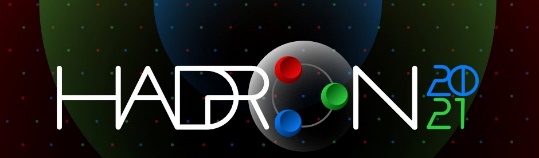 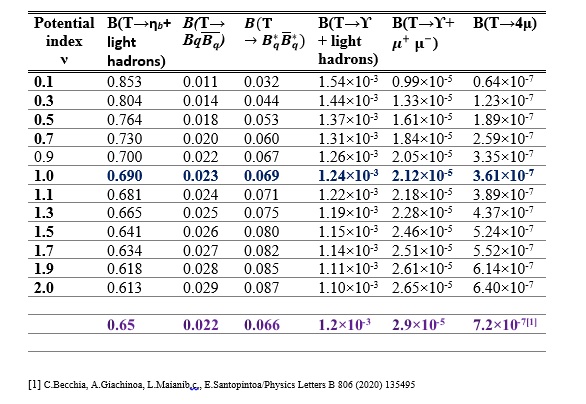 Mr Rahul Mistry
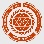 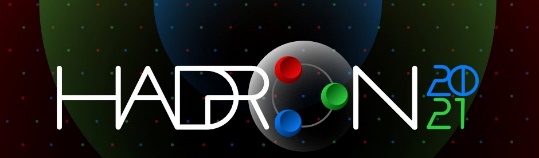 conclusion
Mr Rahul Mistry
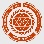 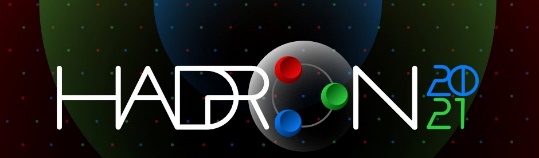 Mr Rahul Mistry
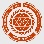 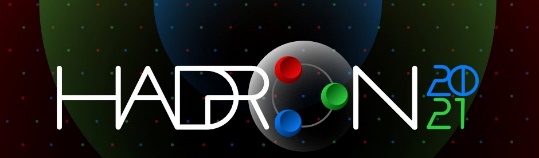 Thank You
Mr Rahul Mistry
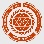